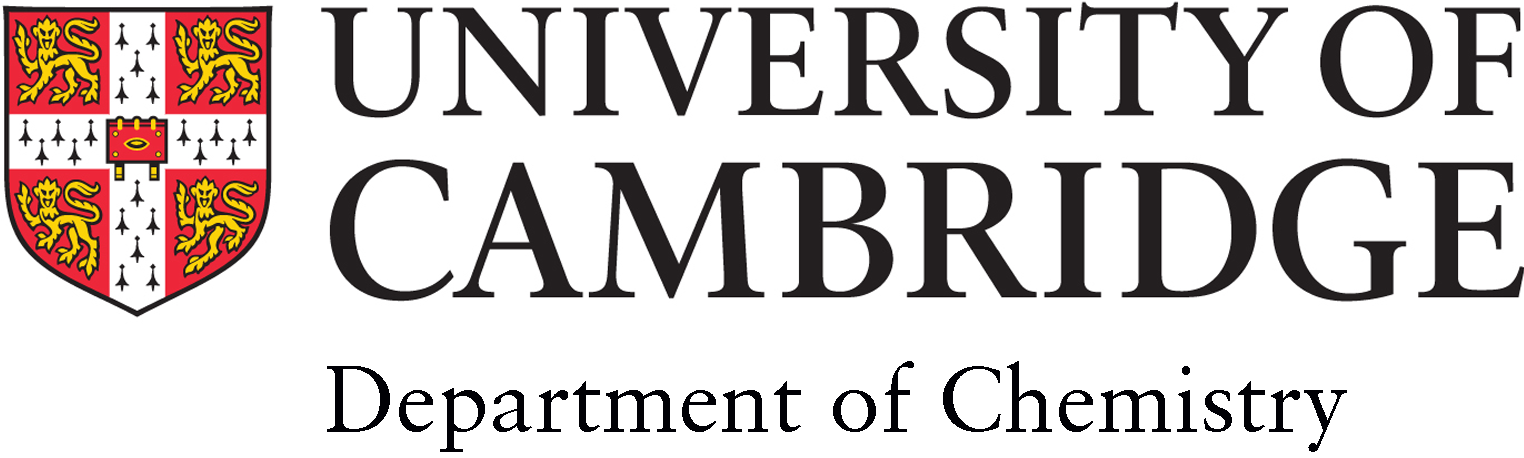 Title of the talk
Name
Affiliation
Conference/Meeting Title
Location, Date
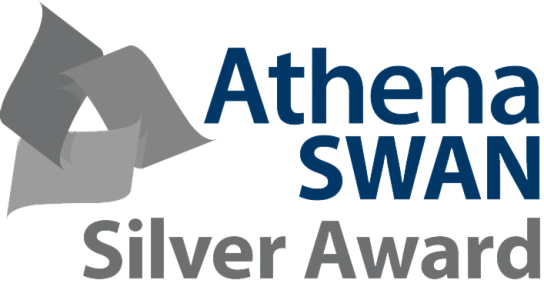 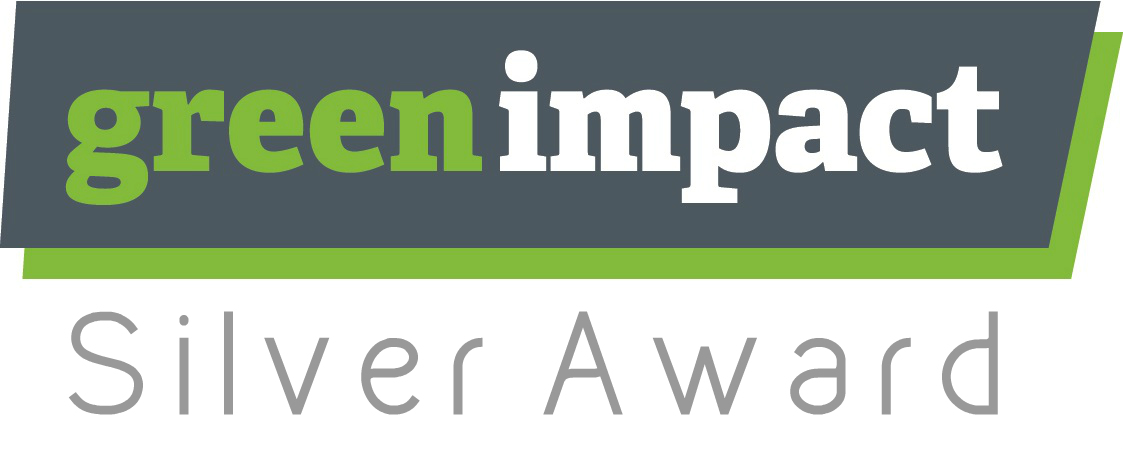 Acknowledgements
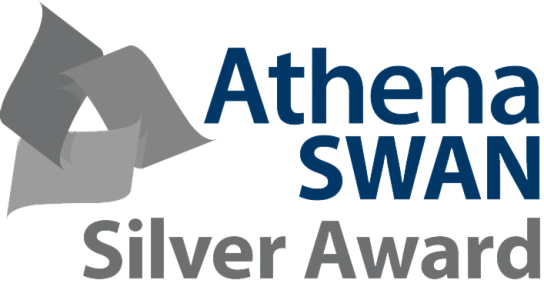 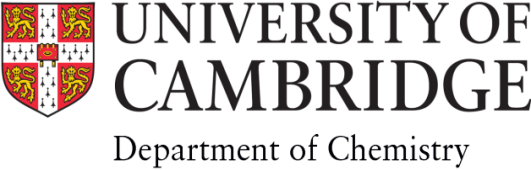 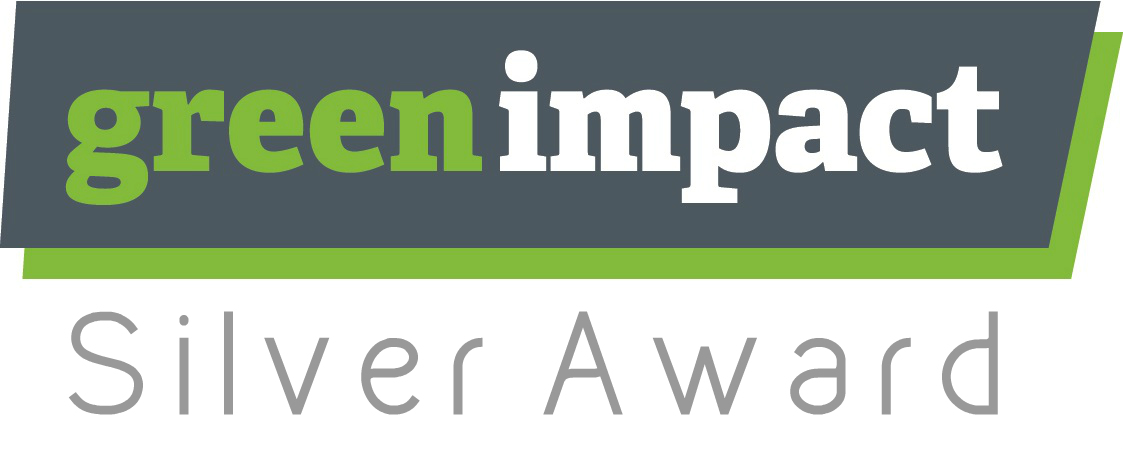 Or if the space above is also needed, we can replace the University of Cambridge logo (left) with the Cambridge Chemistry logo as above and have the SWAN logo next to it.
2